Live Sports Streaming by Key Demographics
Scan or click to access more sports insights
More than half of all viewers have streamed live sports as access and events available grows across services proliferate
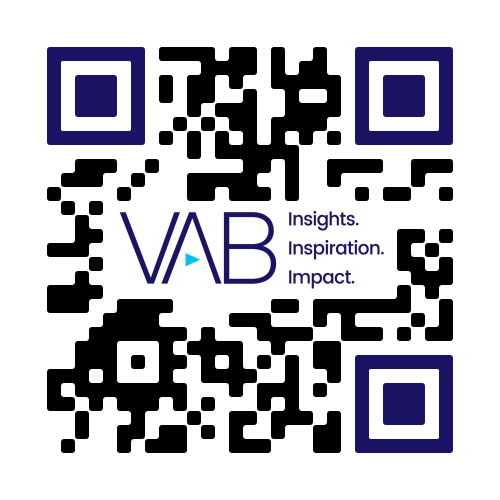 Have you streamed sports in the last 12 months?
% of demos that have streamed sports in the last 12 months
P16-24
P25-34
65%
65%
Black
Hispanic
52%
63%
HHI $100k+
65%
Source: VAB custom research fielded by Hub Entertainment Research as part of the 2023 Decoding the Default report. Data sourced from Hub’s survey of 1,601 TV consumers, ages 16-74, Non-Hispanic Black, Black and HHI $100k+ who meet the following criteria: watch at least one hour of TV / week, have broadband access. U.S. census balanced. Data collected August 2023. Q: Have you streamed a live sporting event using any of the following methods in the last 12 months?
Click here to download the full report, ‘Recipe for Success’ to learn more
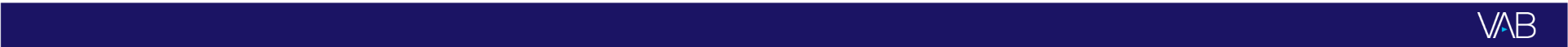 This information is exclusively provided to VAB members and qualified marketers.